AMIGOS DE JESUS Y DE MARIA
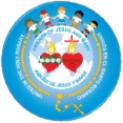 Ciclo C - V Domingo de Pascua
Juan 13,31-33.34-35
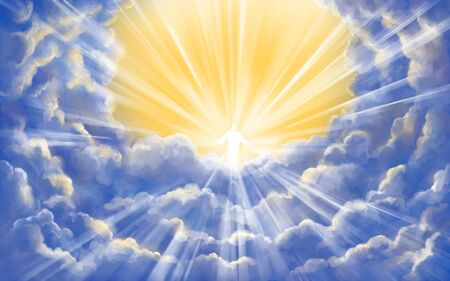 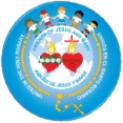 “Ahora es glorificado el Hijo del hombre, y Dios es glorificado en él. Si Dios es glorificado en él. por lo tanto, Dios lo va introducir en su propia Gloria, y lo glorificará muy pronto.”
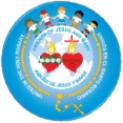 Hijos míos, yo estaré con ustedes por muy poco tiempo.
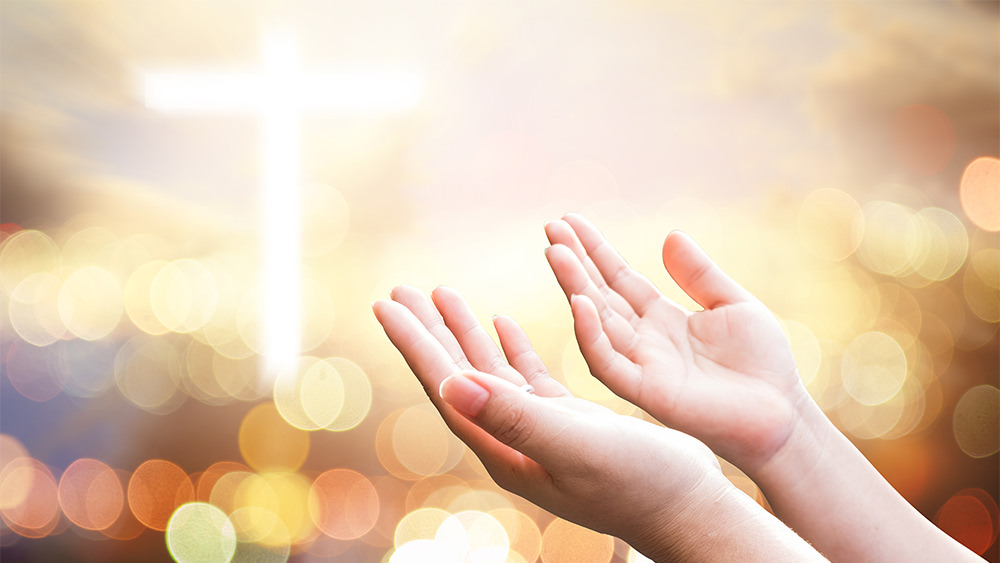 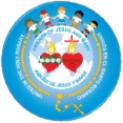 Me  bucarán, y no como ya dije a los judios,ahora se lo digo a ustedes: donde yo voy, ustedes no pueden venir,
Les doy un mandamiento nuevo:
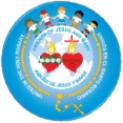 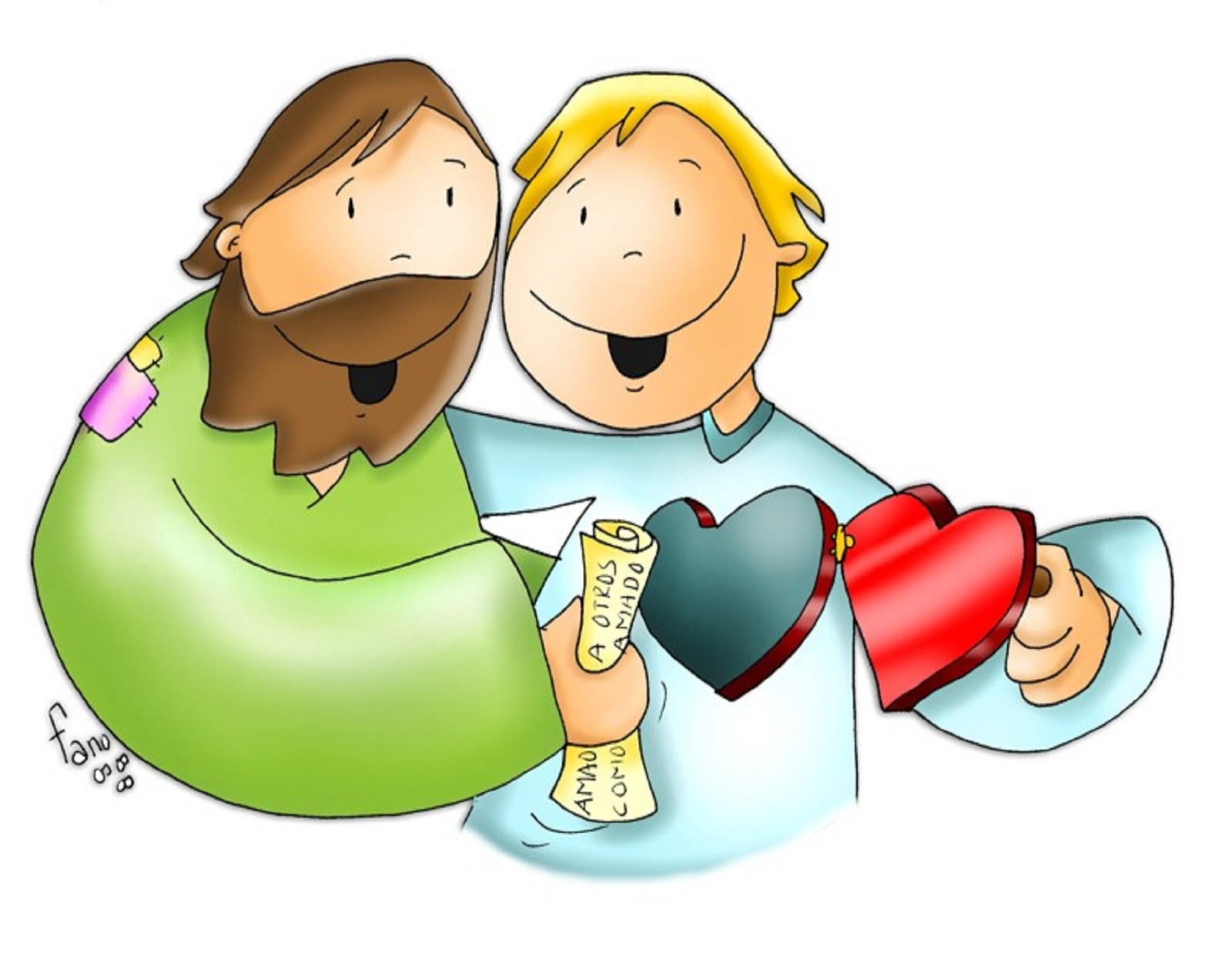 “Que os améis
 unos a otros; 
como yo os
 he amado”
En esto conocerán todos que 
		sois mis discípulos, si tenéis 			amor los unos por los otros.
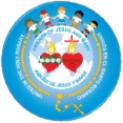 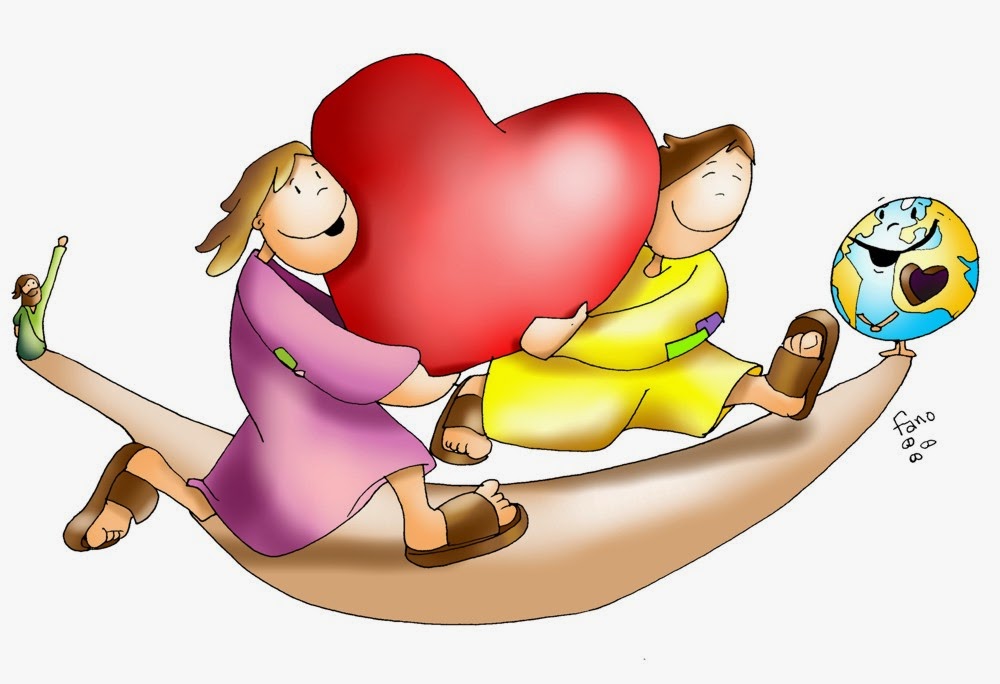 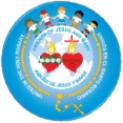 Reflexión
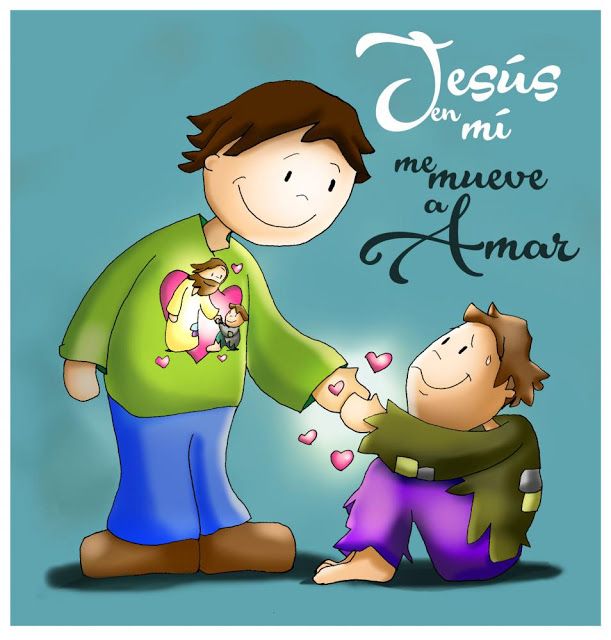 Jesús conversa con sus discípulosy les dice: que pronto será glorificado yveros su gloria porque venció a la muerte.
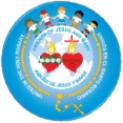 Y nos deja un mandamiento
«Amaos los unos a los otros como yo os he amado».
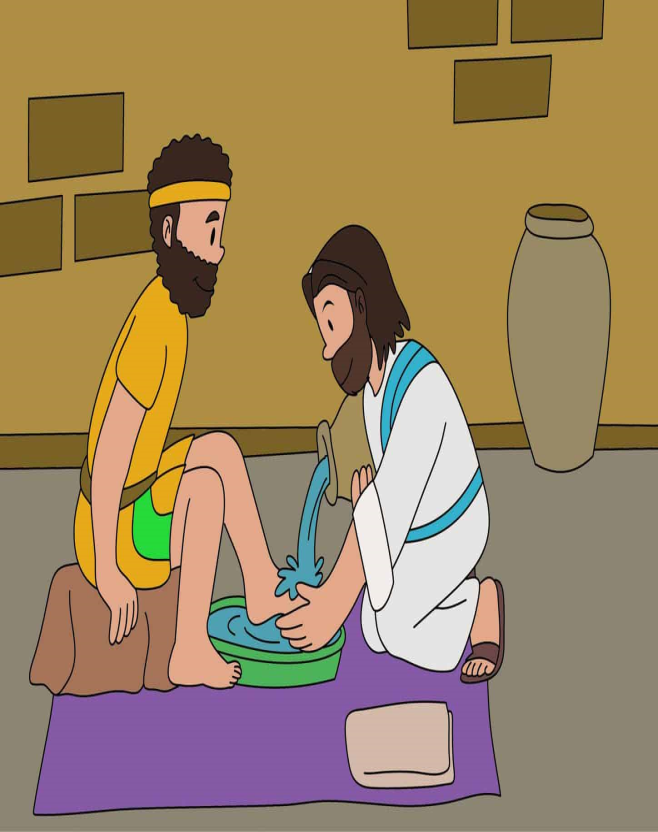 Amar al estilo de Jesús, es  sentirse amados por Él y esta es la única forma de testimoniar que hemos sentido su amor en nuestra vida.
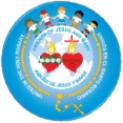 ¿Cómo vamos amar a ejemplo de Jesús?
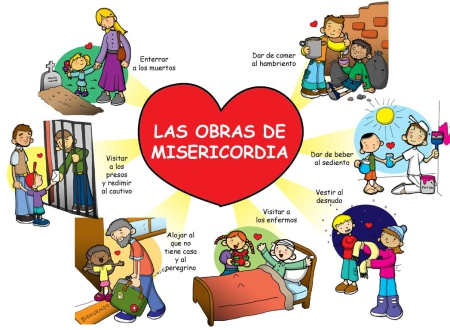 Compartiendo nuestra comida con el mas necesitado
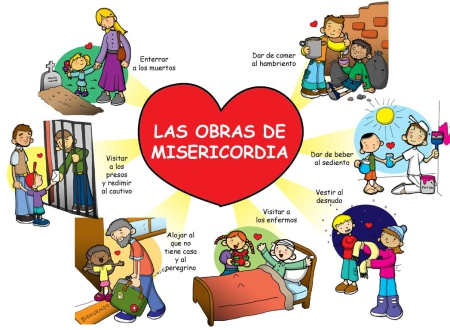 Dando un vaso de agua al que esta con sed
Cuidando al que esta enfermo
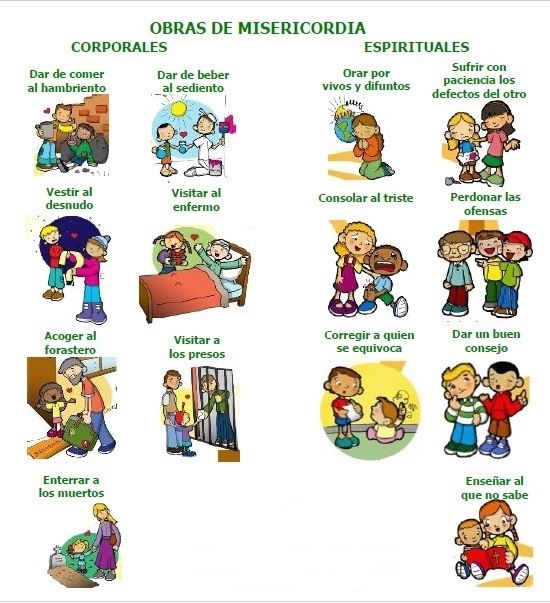 Perdonando a los que nos ofenden
Orando unos por otros
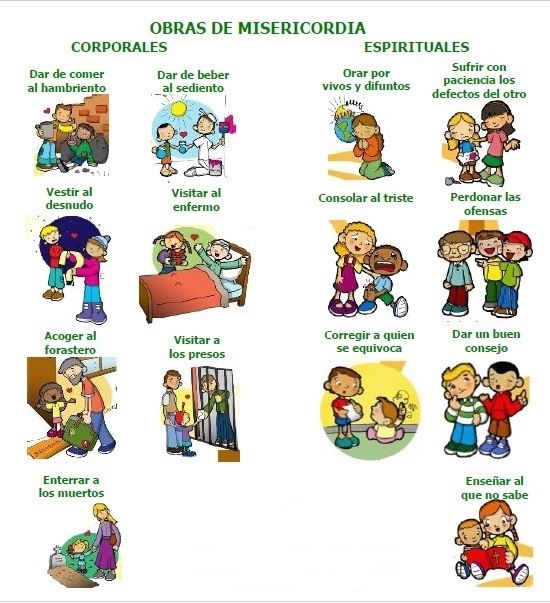 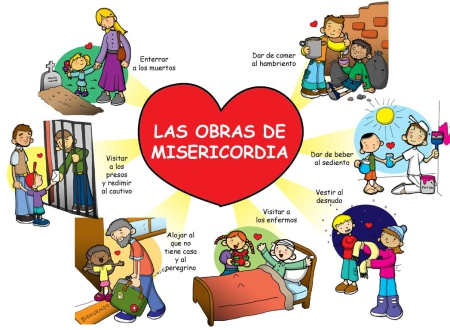 Compartiendo nuestra  ropa con el que no tiene
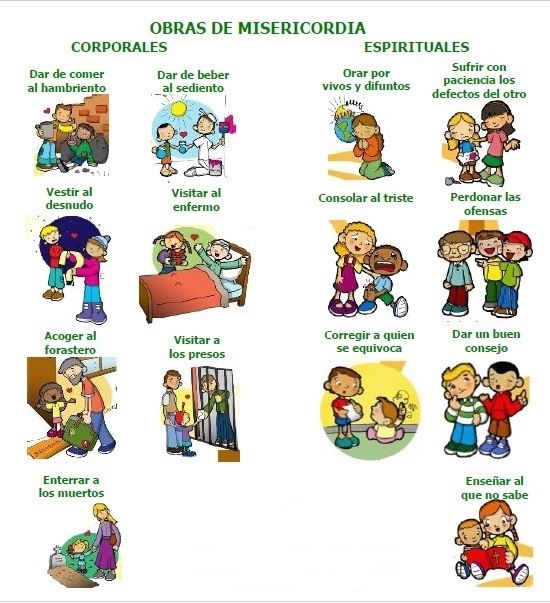 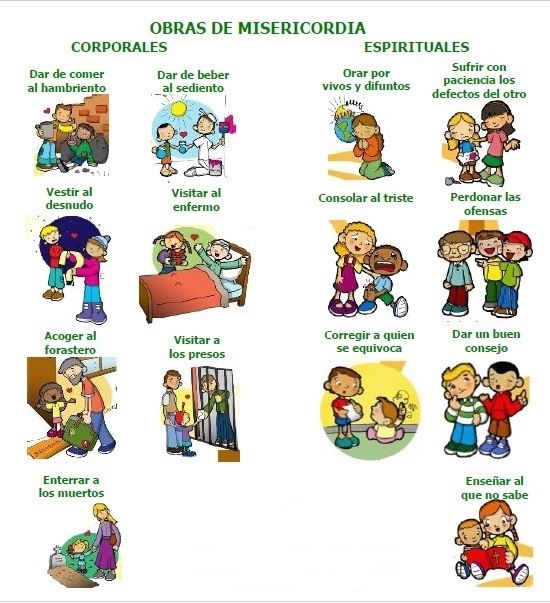 Teniendo paciencia con los demás
Ayudando a los demás
ACTIVIDAD
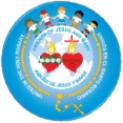 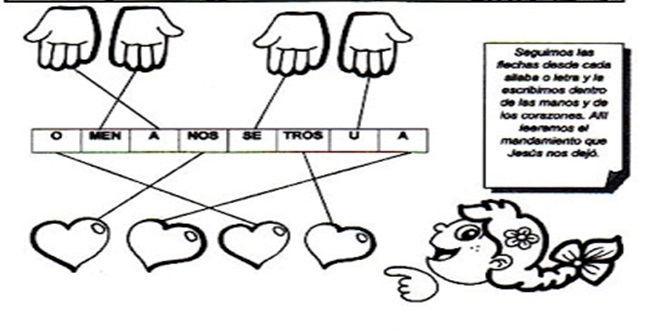 A
MEN
SE
U
Seguimos las flechas desde cada silaba o letra y la escribimos dentro de las manos y de los corazones para ver el mandamiento nuevo de Jesús.
NOS
A
O
TROS
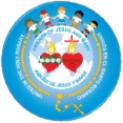 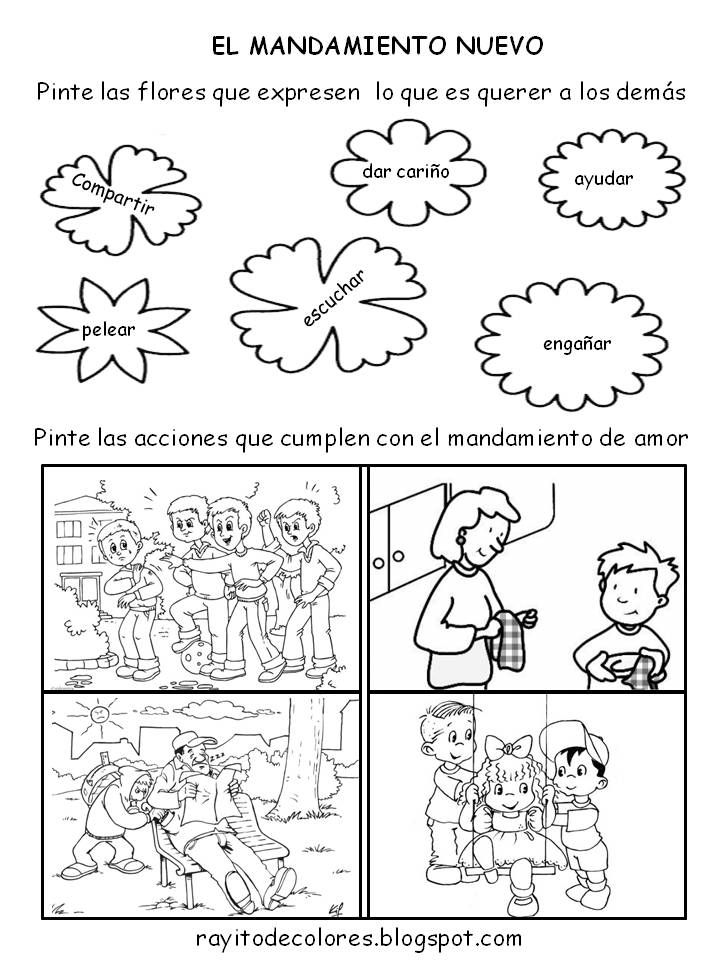 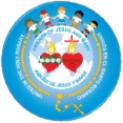 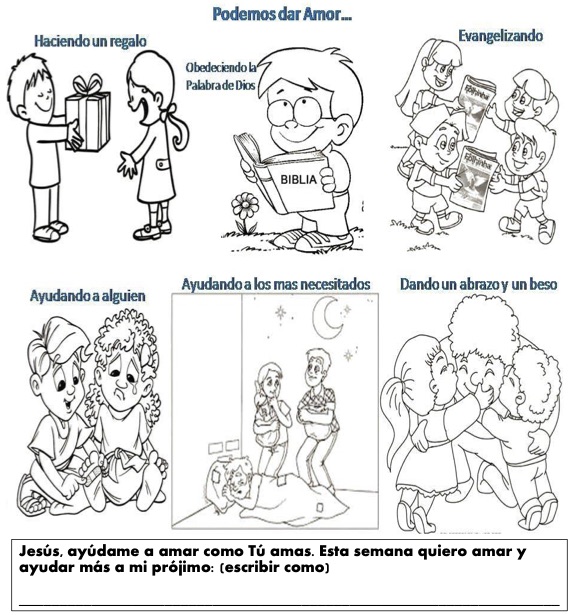 ORACION
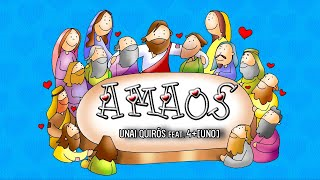 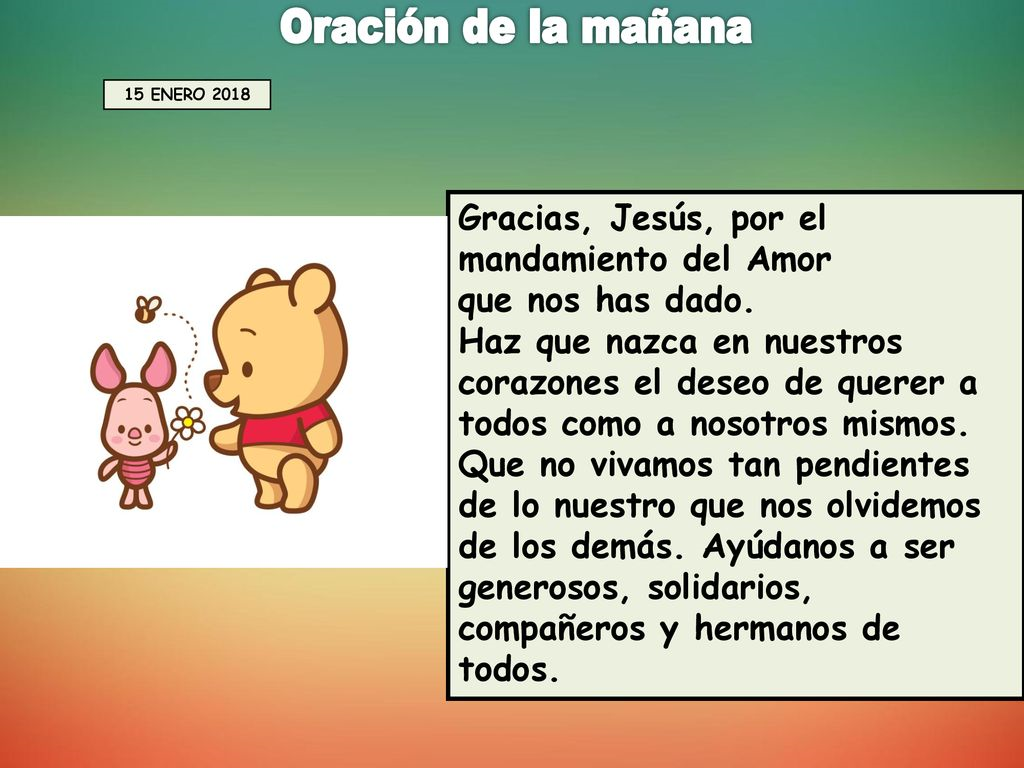 El Mandamiento de Amor, padreadolfo https://youtu.be/RG4e1AUeJNw (3-7 años)
Amor al Prójimo, Jairo Massanet, https://youtu.be/HXkPmdxMypA (8+ años)